Building a Positive and Sustainable Safety Culture
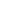 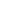 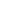 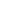 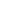 Below 100 Mission:
Reduce line-of-duty deaths to fewer than 100 per year.
The last time annual
LODDs were below 100
was 1943.  (94)
Source: Officer Down Memorial Page (www.ODMP.org)
[Speaker Notes: It has been more than 70 years since U.S. LODDs were below 100.]
5 Tenets
Wear your seatbelt. 
Wear your vest. 
Watch your speed. 
WIN: What' s Important Now? 
Remember: Complacency kills!
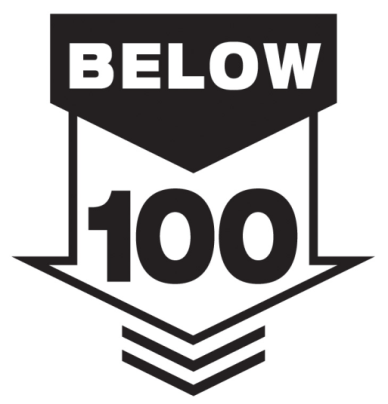 Predictable is PreventableGordon Graham
[Speaker Notes: Gordon Graham is a 33 year police veteran, attorney and risk management consultant. Co-founder of Lexipol.]
Safety First?
“One by one, 3 utility workers descended into a manhole. One by one, they died.” 

“Electric line workers listed among top 10 most dangerous jobs”

“Houston Utility Worker Killed In Electrocution Accident”

“Longtime Utility Worker Dies In 'Freak Accident‘.”
Safety First?
“30 to 50 per 100,000 workers killed annually.  That’s twice the fatality rate of police or fire.”

Paul Mauldin
Police or Utility?
Firefighter or Utility?
Police, Fire, or Utility?
Who works in the most dangerous weather?
Who dies on our roadways most often?
Who relies on partners the most often?
Who is most responsible for serving our citizens?
The Beginning
The NA and Kim

             
          1-1-2016 Supervisor Training Launch
Integration to Training
FTO Program 
EVOC Program
Essential Skills Training
Supervisor Training
Below 100 Roll Call Training
Near Miss Roll Call Training
Below 100 Spouses Training
Dispatch Center
CHANGING AGENCY CULTURE
Changing Agency Culture
Pursuit Policy
	- Decrease pursuits through training and education
	- Increase direct supervision
	- Better define need for a pursuit
Driving/Injury Review Board
	- Consistency in findings
	- Identify training needs
	- Identify trends
	- Education and support opportunity
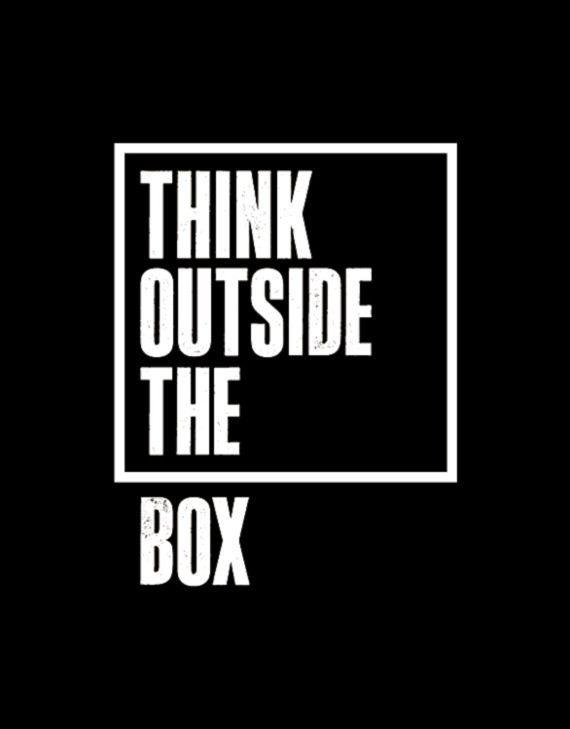 Sgt. Ryan Gausman
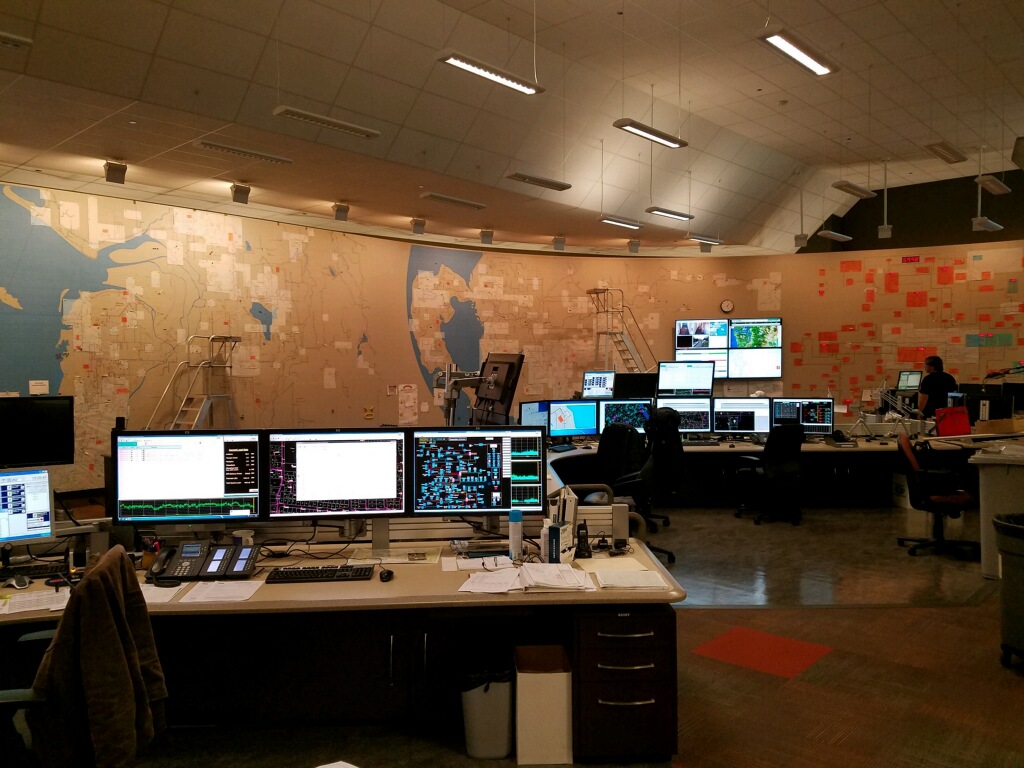 Changing Agency Culture
Telematics – A Powerful Tool
Speed and seatbelt 
Overall vehicle operation
Airbag deployment
Emergency locate
Vehicle malfunction
Drivers scoring
Operational advantages
Significant fleet savings
Changing Agency Culture
Promotional Testing
Expenditures
Mission and Goals
AED’s
Upgraded Armor
Upgrade Lighting Systems
Visual   
	- Posters
       - Stickers
       - Computer screen
       - Data updates
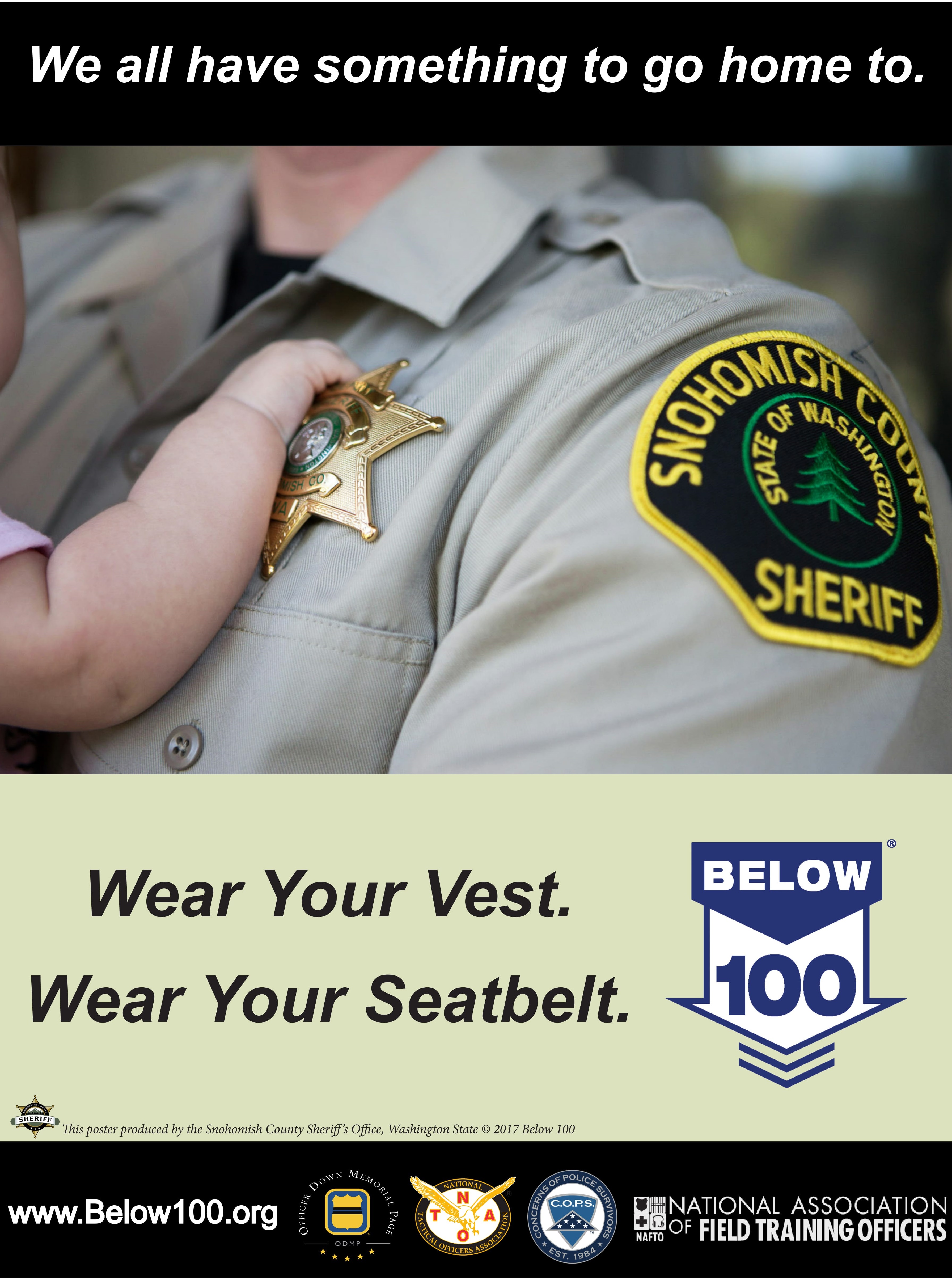 Overview
We drive over 350,000 miles per month
Fully Commissioned Deputies = 300   
Personnel = 800
Since 2015:
Average speed of accidents down 50%-70%
The number of pursuits went down ~30%
One significant injury. (Eleven in 2015)
                           Are we saving lives?
Collision Trend
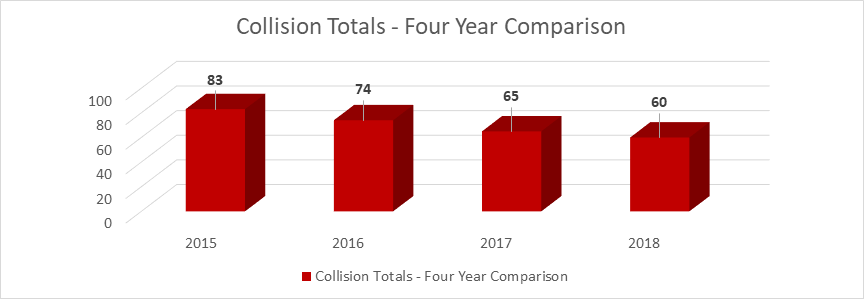 Does Backing Training Work?
Are we Saving Money?
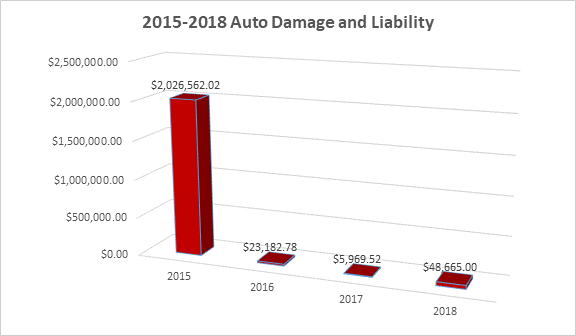 What’s your role?
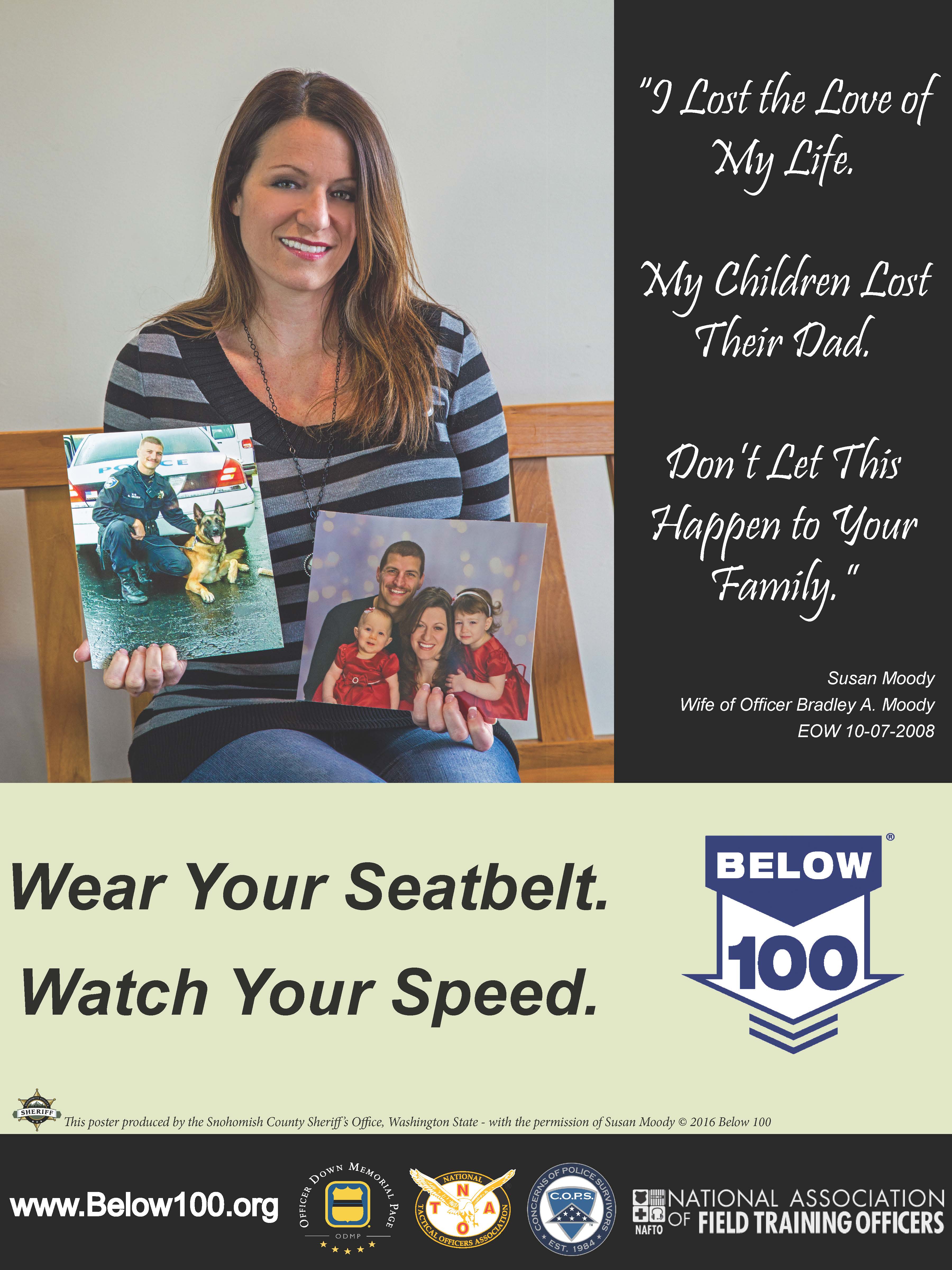 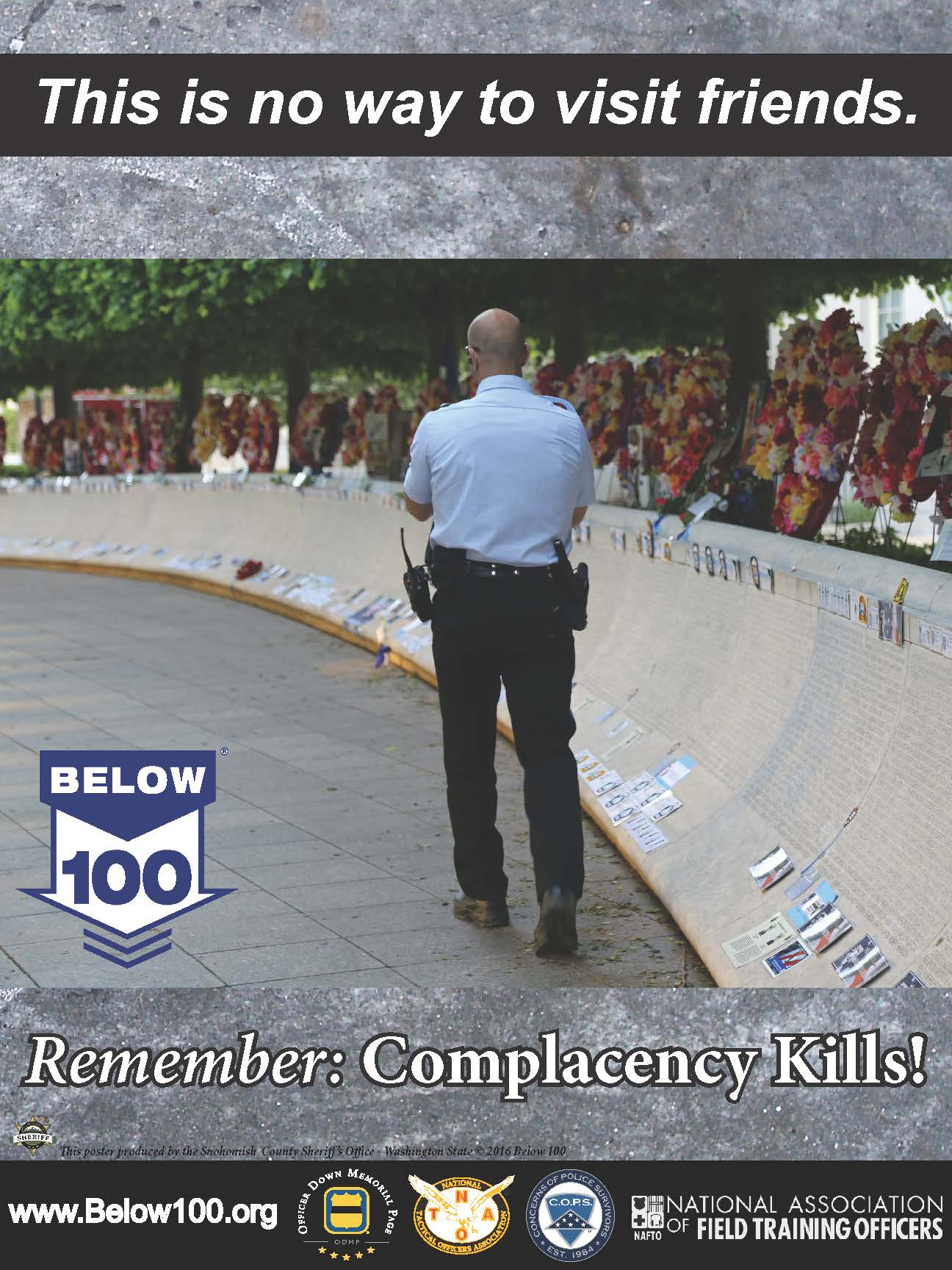 Below 100 Messaging - Ongoing